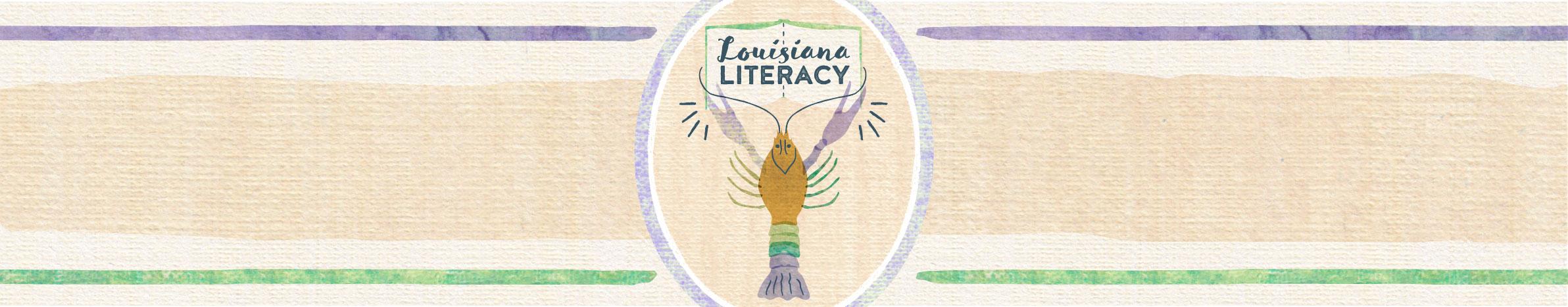 Rationale
Learning to identify rhyming words is one of the most foundational phonological awareness skills. Generally students start practicing this skill in Pre-k, however not all students may have access to this type of education before entering kindergarten. Research has shown that a students’ ability to recognize rhyming words is predictive of 2nd grade reading scores.  Additionally, struggles with hearing and identifying rhyming words can be predictive of dyslexia. It is essential to provide students with many opportunities to practice hearing, identifying, and producing rhyming words. However, identifying and producing rhyming words is not the most essential skill for students in terms of learning to decode, particularly in comparison to the phonemic awareness skills of blending and segmenting. Students should not be held back from practicing other phonological and phonemic awareness skills, such as blending and segmenting syllables, even if they are struggling to identify words that rhyme.
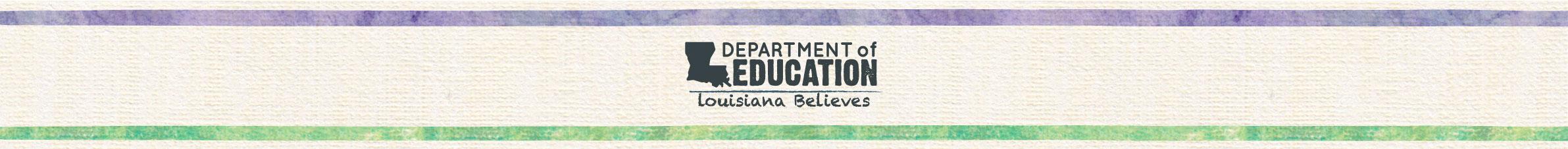